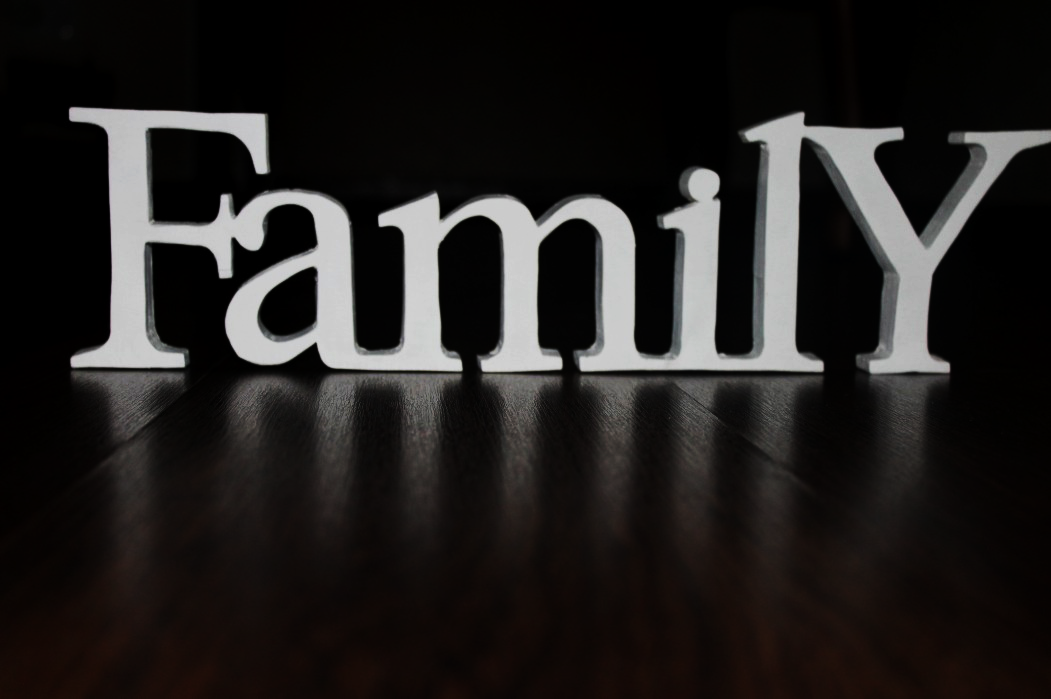 Творческая жизнь 
Тюменского колледжа экономики,
 управления и права
Хореография
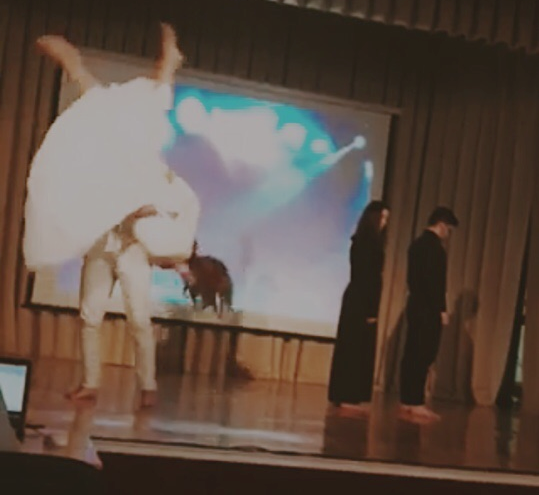 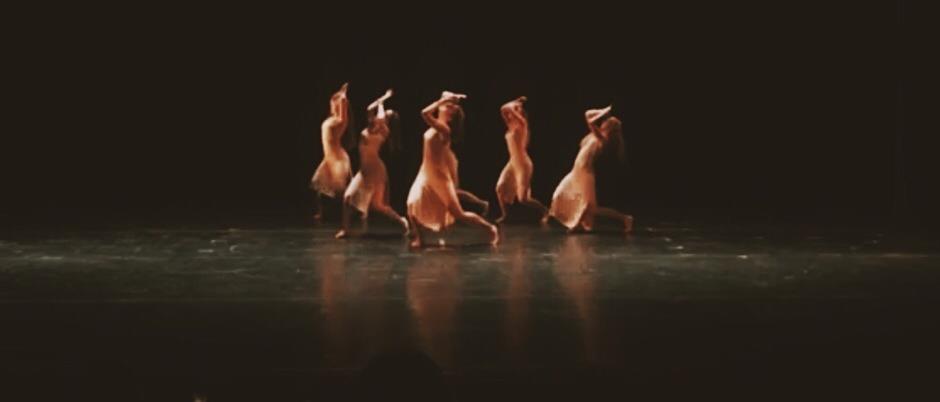 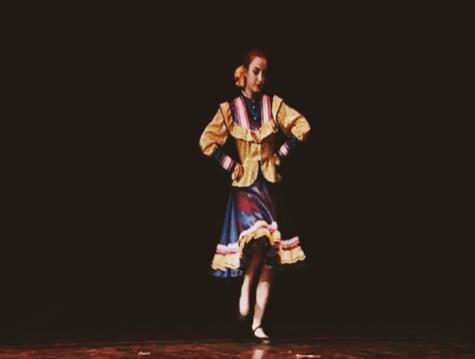 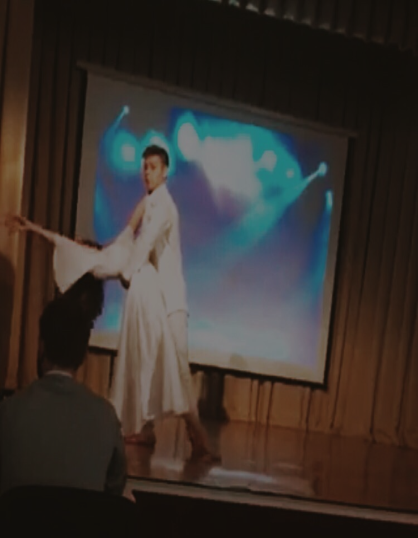 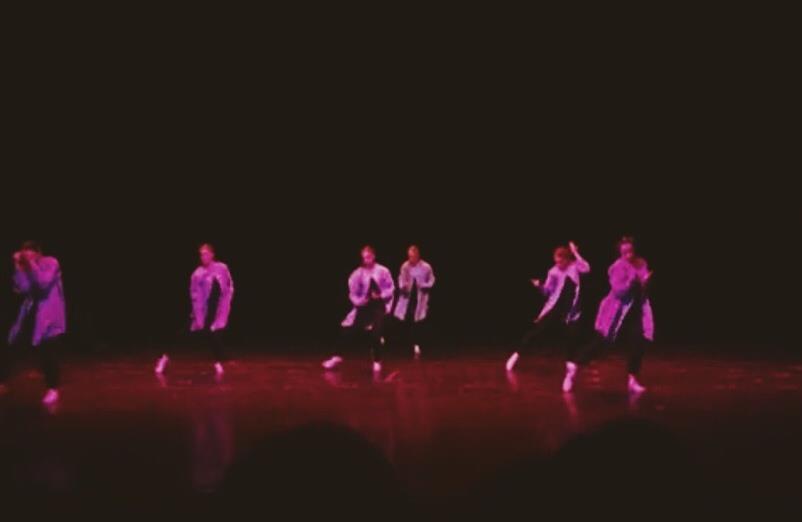 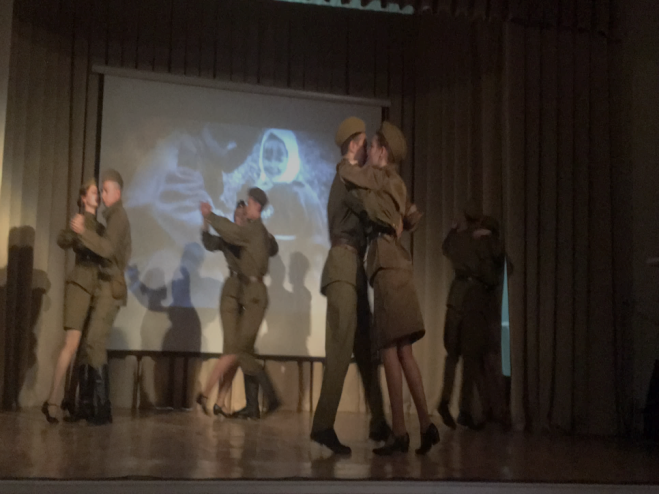 Театр
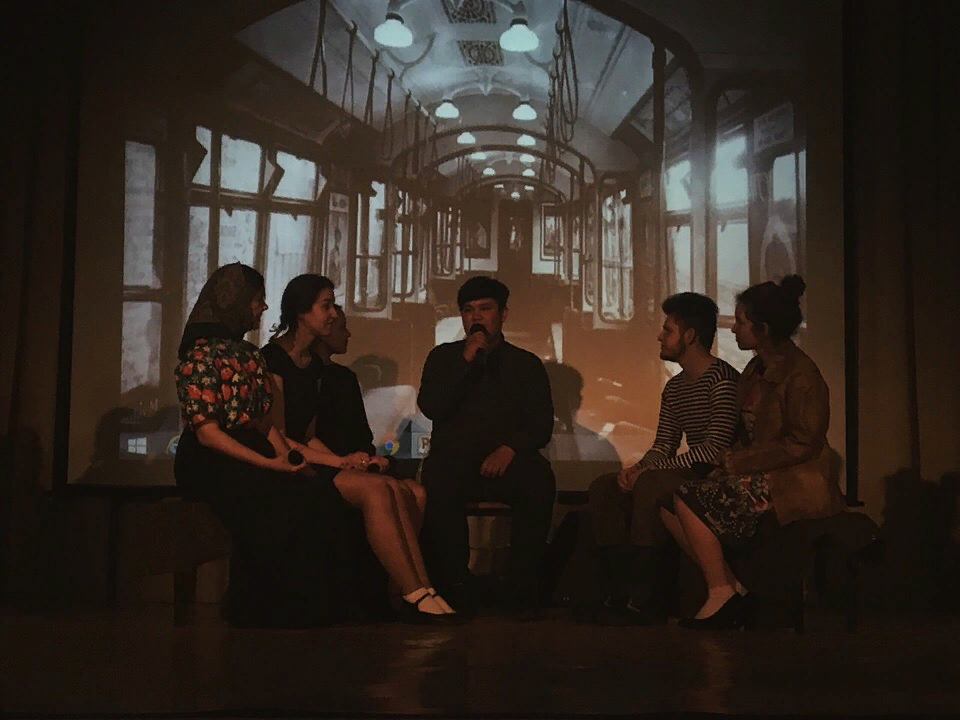 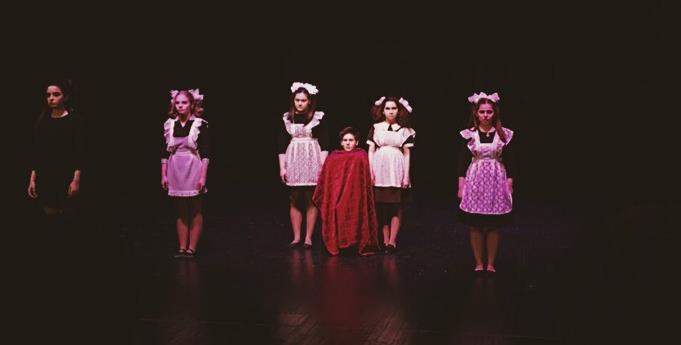 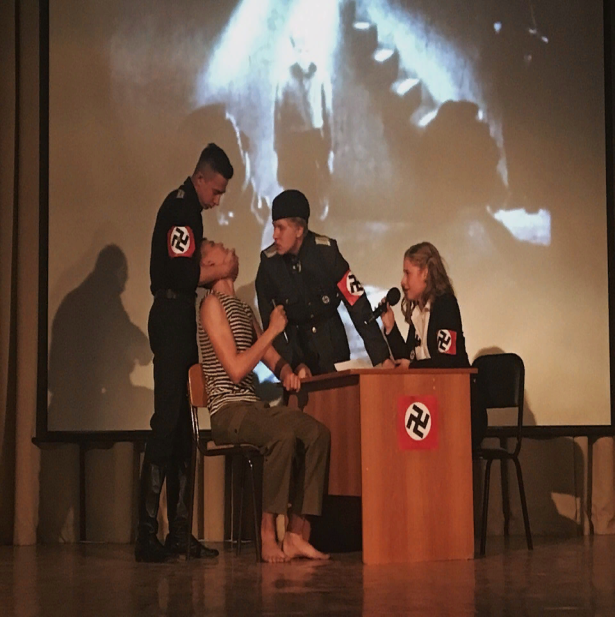 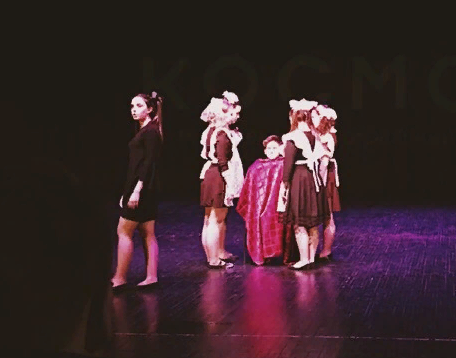 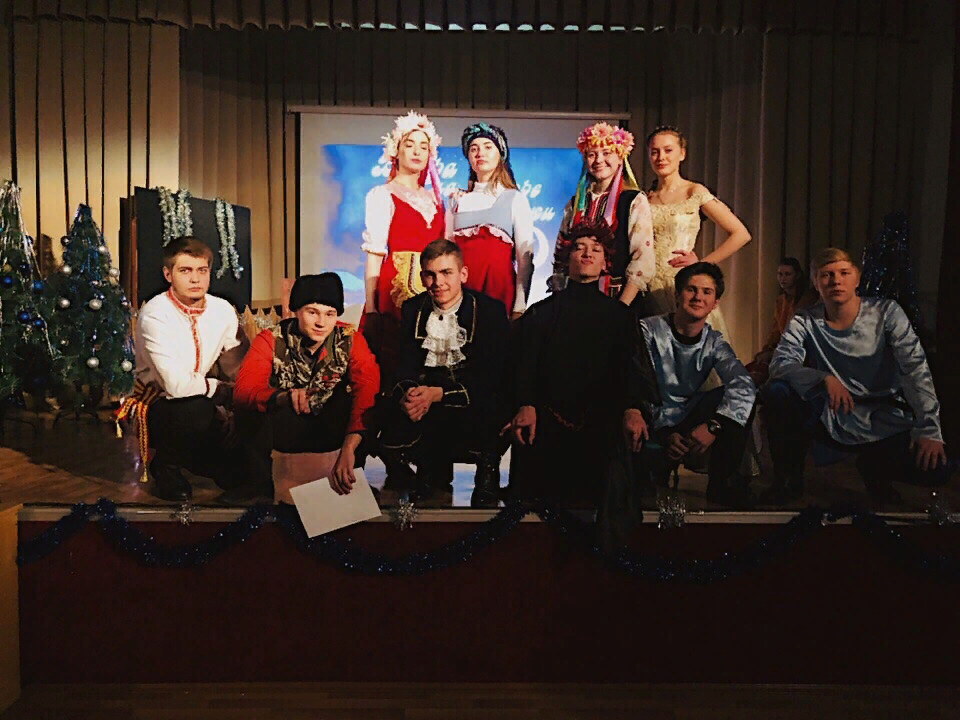 Вокал
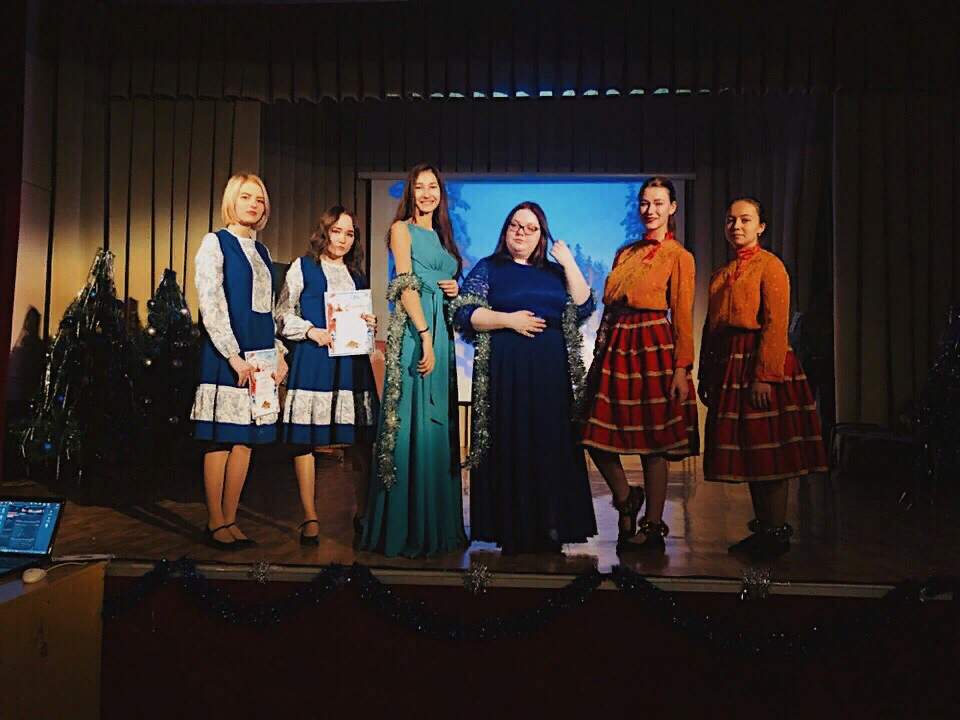 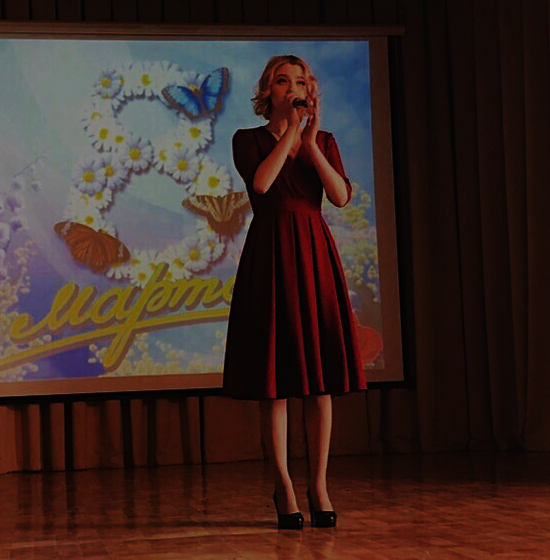 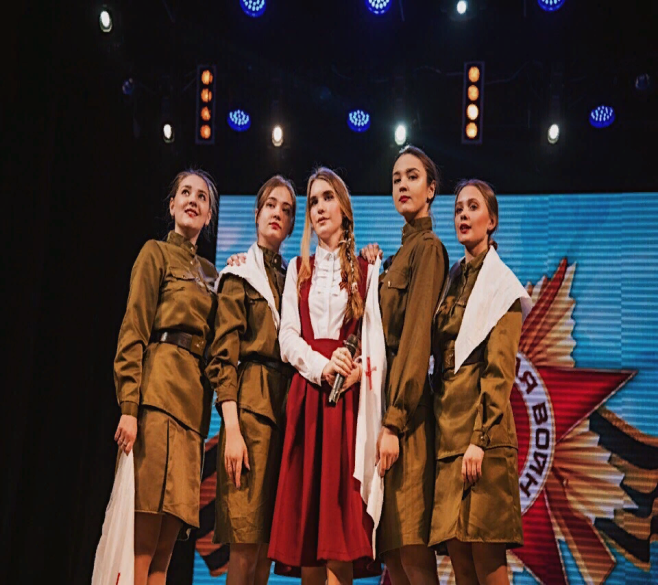 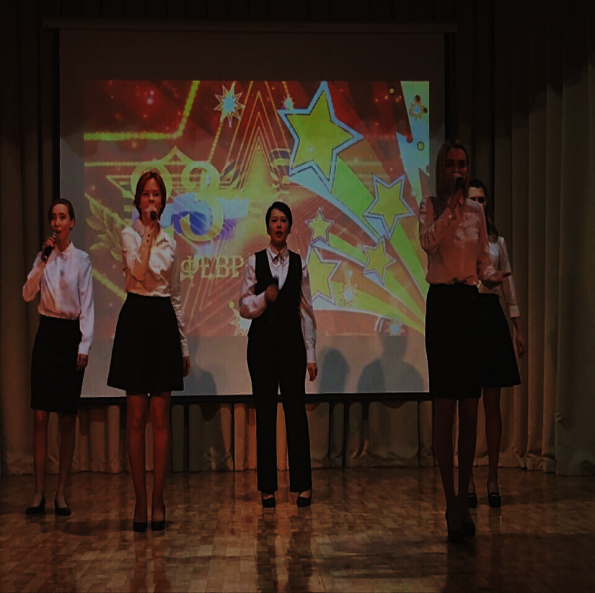 Мода
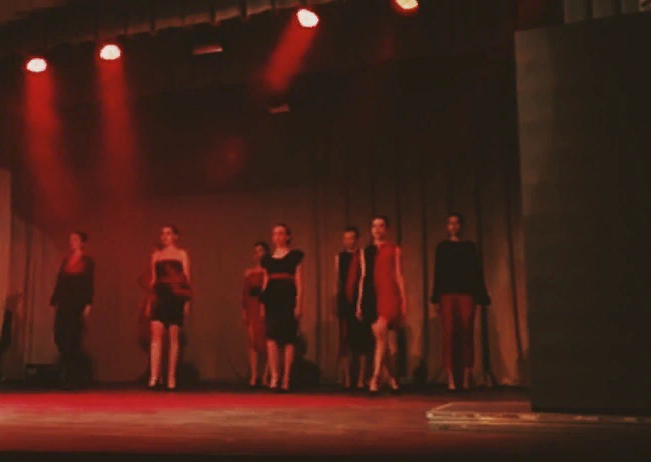 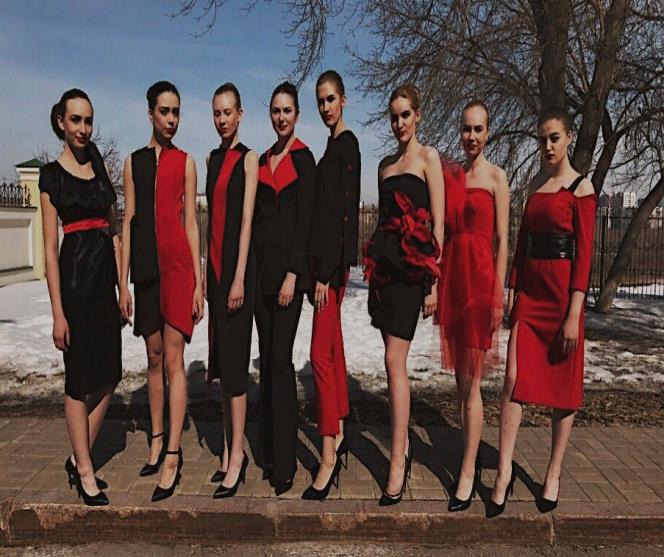 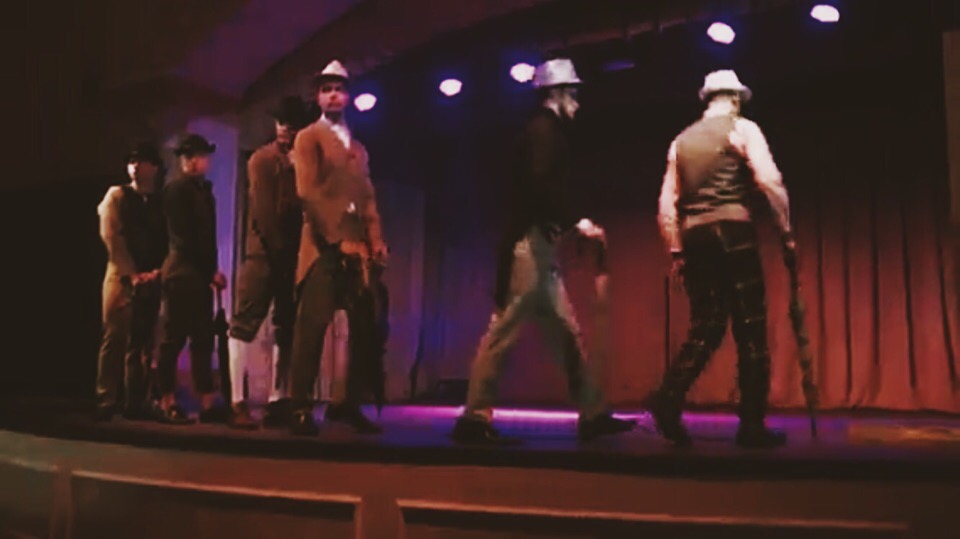 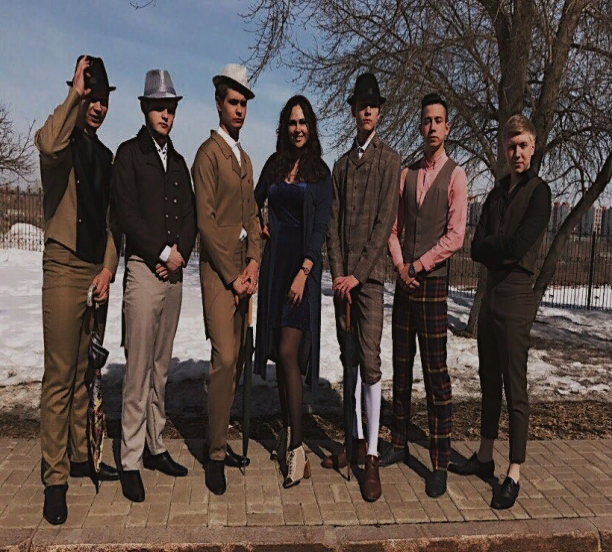 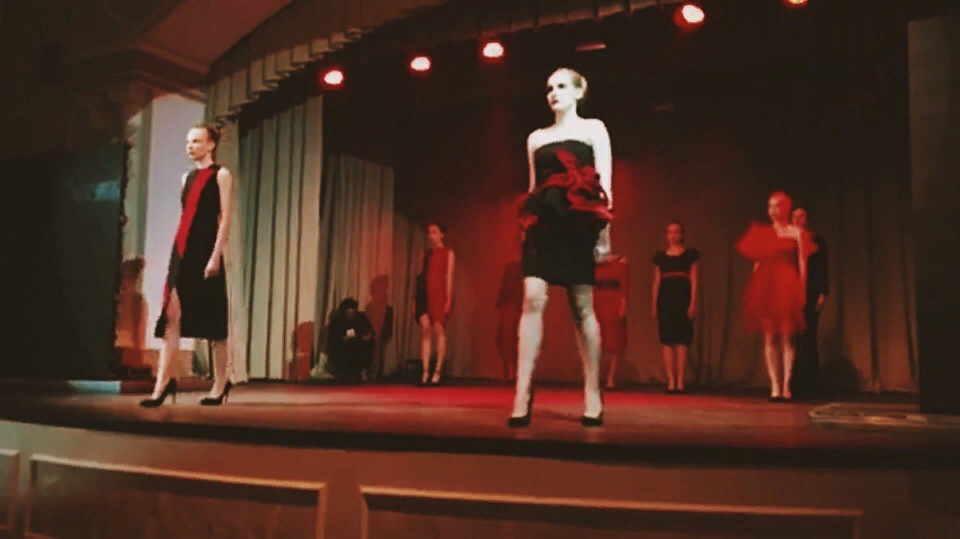 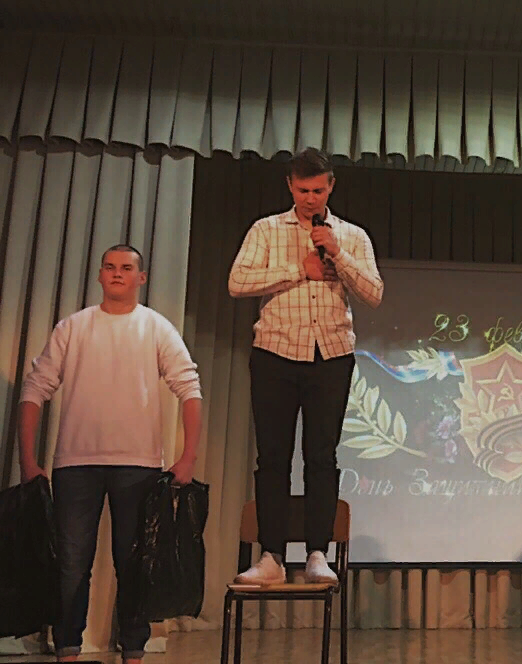 КВН
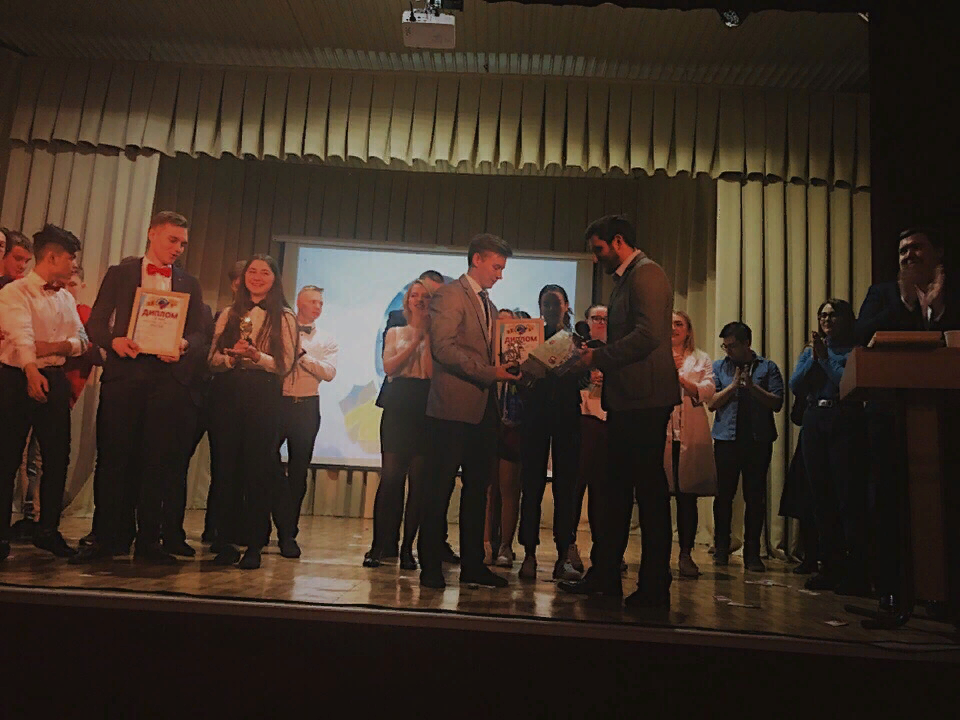 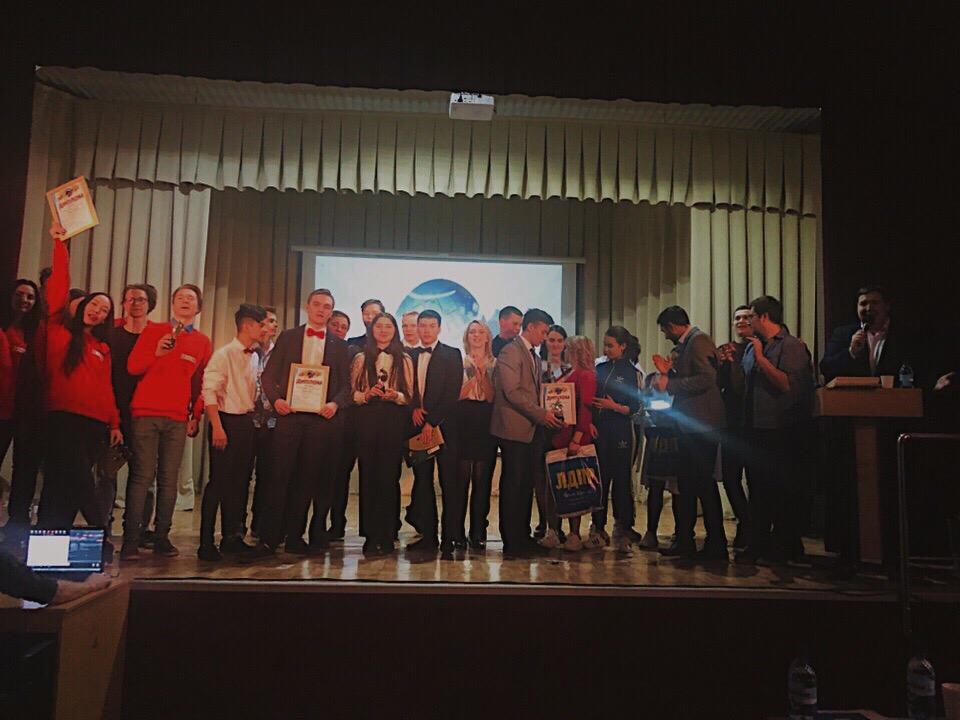 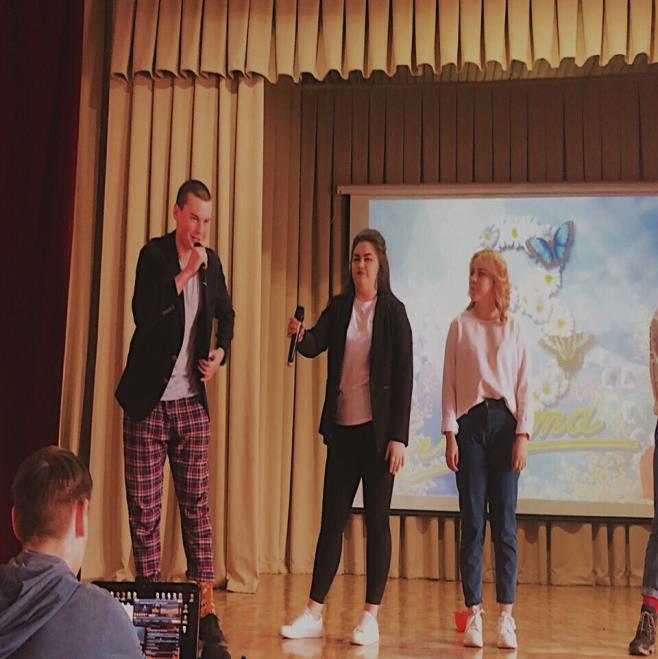 Студенты творческой студии принимают участие в различных конкурсах и фестивалях
ФЕСТИВАЛЬ НАЦИОНАЛЬНЫХ КУЛЬТУР «МЫ ВМЕСТЕ»
Каждый год  студенты нашего колледжа участвуют в молодежном мероприятии – Фестивале национальных культур «Мы вместе», который проходит на базе Тюменского медицинского колледжа в соответствии с планом мероприятий в рамках деятельности Совета директоров ПОО Тюменской области.
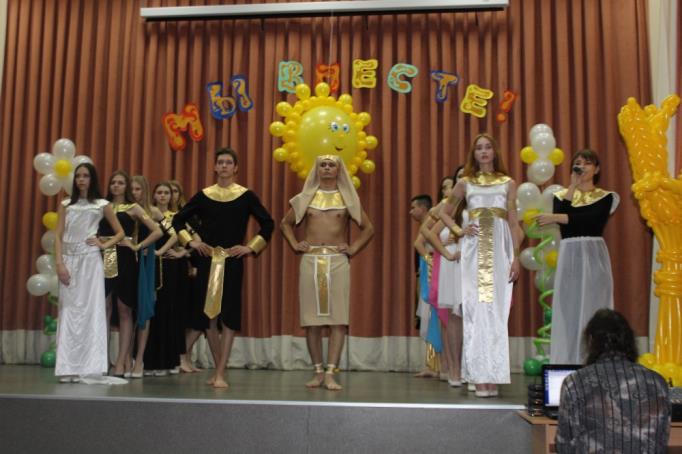 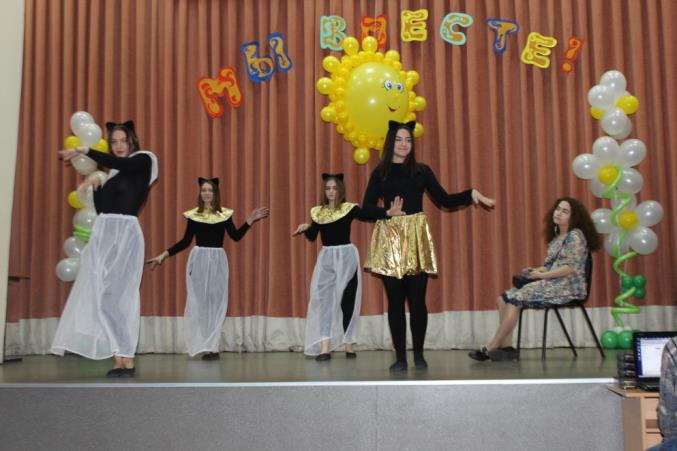 Областной открытый Фестиваль русской культуры «Русские истоки»
16 февраля 2018 года в колледже прошел Областной открытый Фестиваль русской культуры «Русские истоки»
В Фестивале приняли участие более 170 студентов из разных творческих коллективов профессиональных образовательных организаций: Тобольский многопрофильный техникум, Тобольский медицинский колледж имени В.Солдатова, Голышмановский агропедагогический колледж, Ишимский многопрофильный техникум, Тюменский медицинский колледж, Тюменский колледж транспортных технологий и сервиса, Тюменский лесотехнический техникум, Тюменский многопрофильный колледж ТИУ, Ялуторовский Агротехнологический колледж, Западно-сибирский государственный колледж и Тюменский колледж экономики, управления и права.
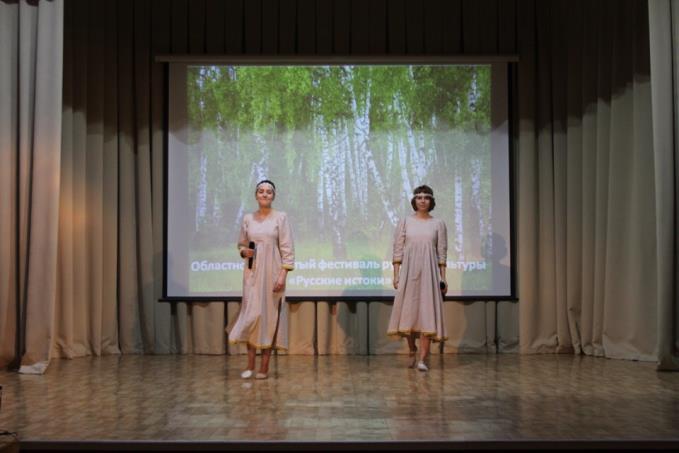 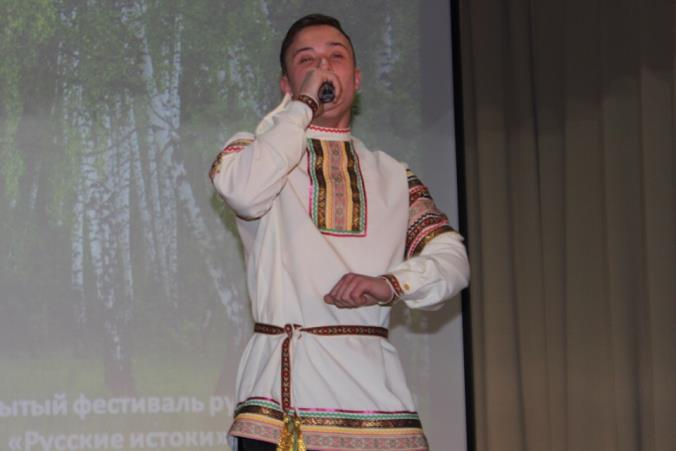 На фестивале были представлены несколько направлений: «вокальное творчество» (номинация «русское народное пение» и «патриотическая песня о России»), «русская народная хореография», «театр» (номинация «художественное слово» и номинация «театр малых форм») и направление «изобразительное искусство», в котором студенты участвовали заочно.
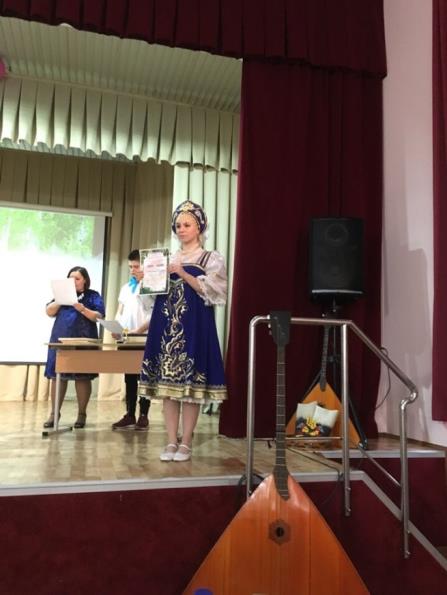 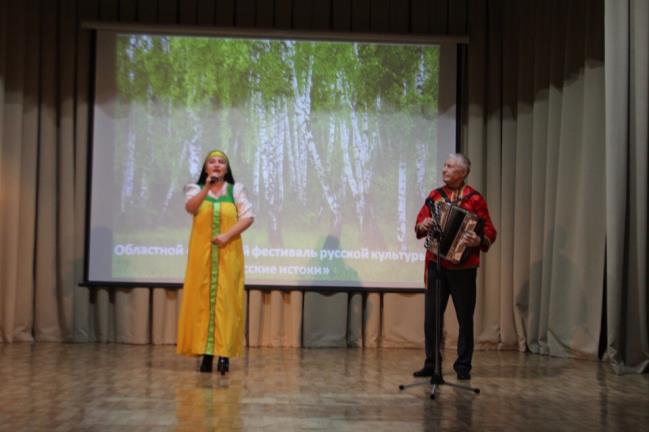 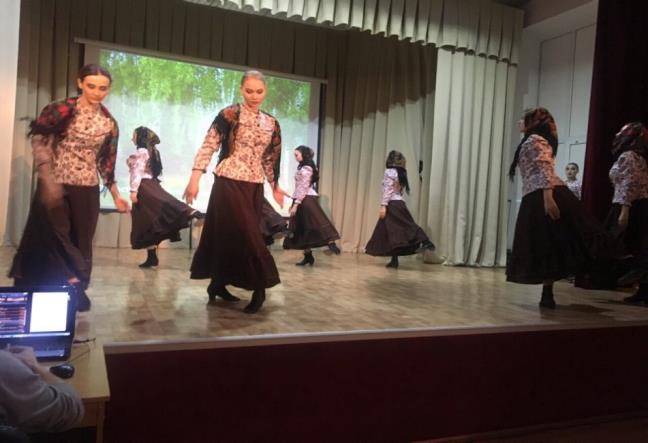 Международный фестиваль искусства и творчества «БАЛТИЙСКОЕ СОЗВЕЗДИЕ»
С 17-22 октября 2016 года в городе  Санкт-Петербурге проходил Международный фестиваль искусства и творчества «БАЛТИЙСКОЕ СОЗВЕЗДИЕ». Наш колледж представлял студент Камаев Валерий, который стал лауреатом 2 степени в номинации художественное слово.
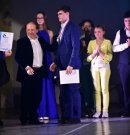 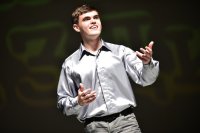 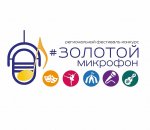 Тюмени прошел юбилейный – ХХ открытый региональный фестиваль-конкурс детского и юношеского творчества «Золотой микрофон»
С 30 ноября по 2 декабря 2018 года в Тюмени прошел юбилейный – ХХ открытый региональный фестиваль-конкурс детского и юношеского творчества «Золотой микрофон». Учредителем является Департамент культуры Администрации города Тюмени, организатором – Дом культуры и творчества «Торфяник».
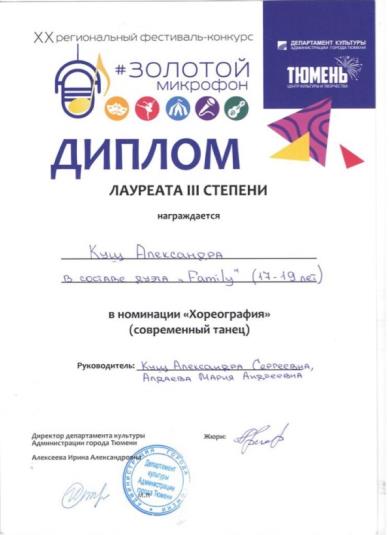 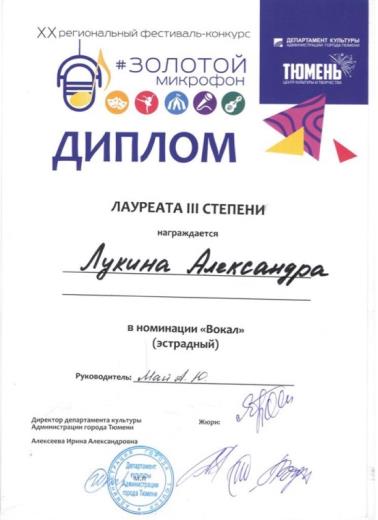 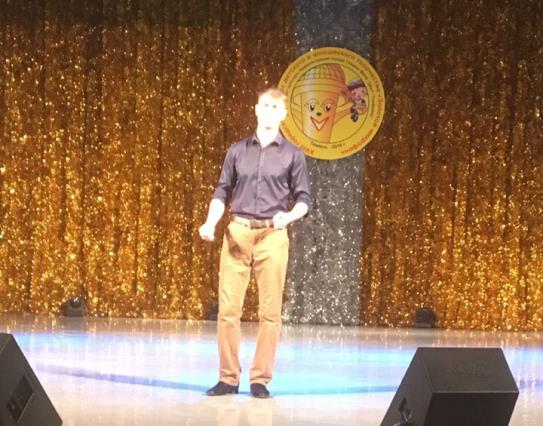 Международный конкурс «КИТ»
С 22 по 25 февраля 2019 года студенты колледжа приняли участие в Международном конкурсе «Кит».
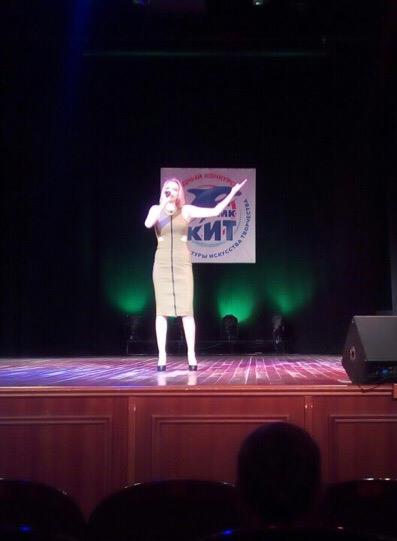 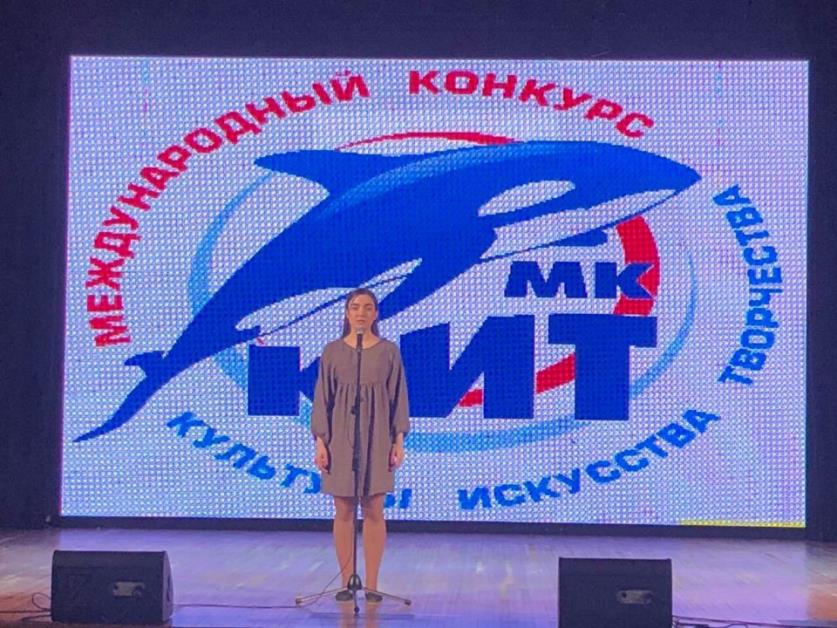 Областной фестиваль «Студенческая весна»
В этом году фестиваль проходил на концертных площадках города с 5 по 20 апреля под девизом «Творчески распустился».
В этом году наши студенты участвовали в следующих направлениях: Театр, хореография, музыка, мода, интеллектуальные игры, медиа, PR.
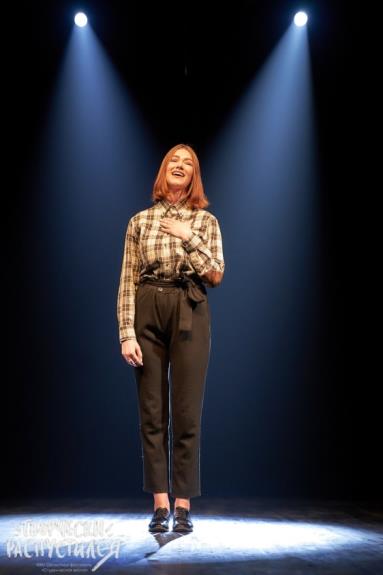 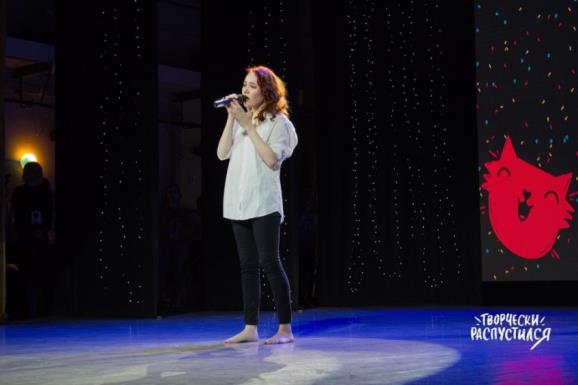 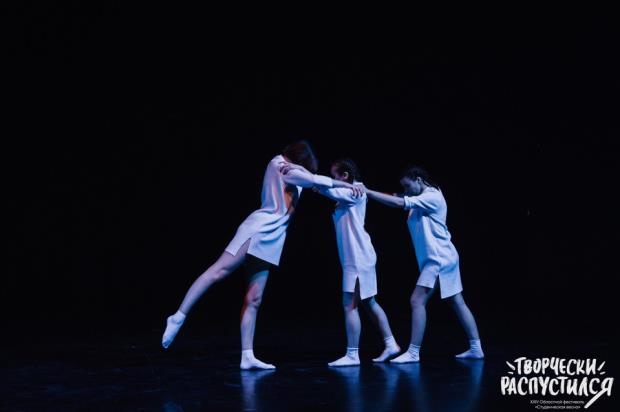 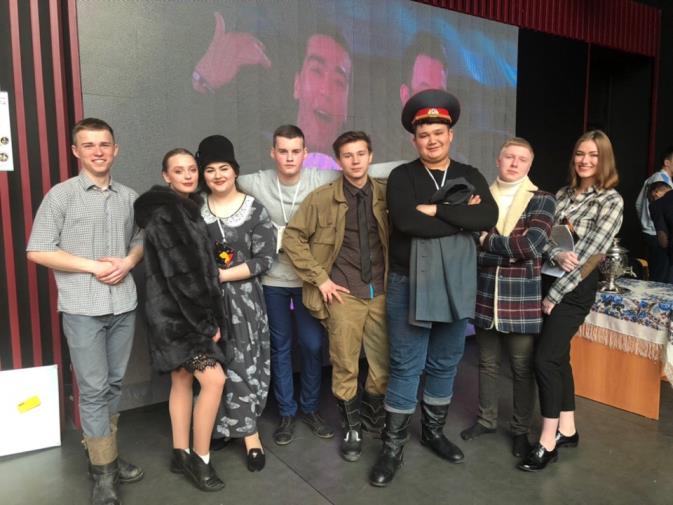 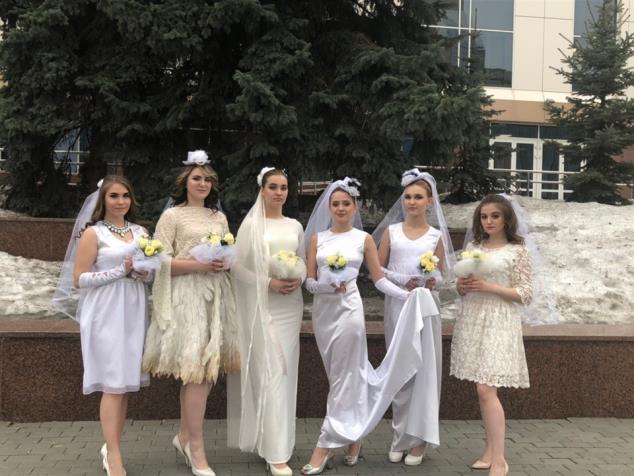 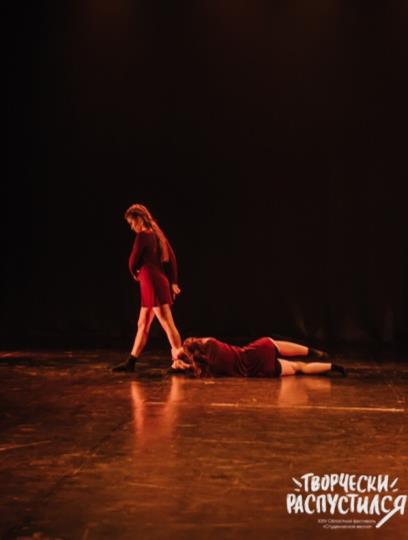 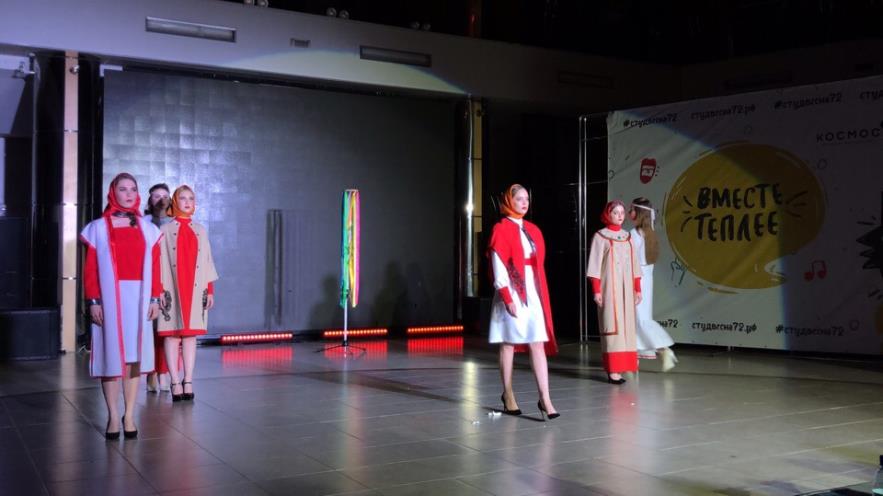 Традиционный городской КВН в нашем колледже
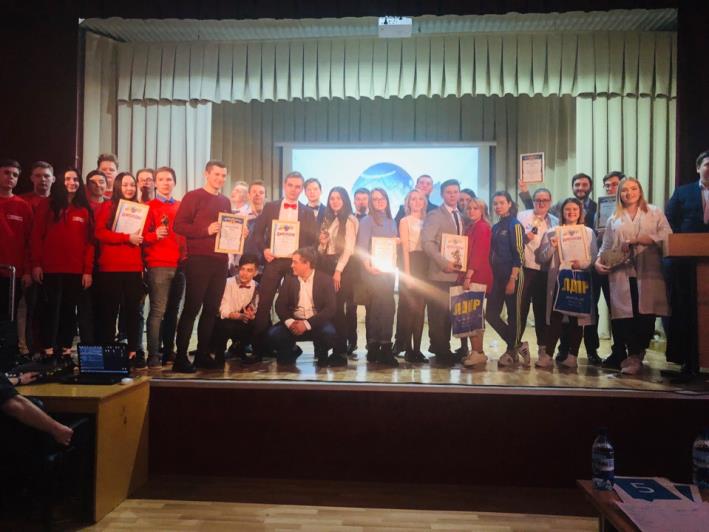 1-е место заняла команда «Без Бузовой» нашего колледжа под руководством Лоташ Дмитрия;
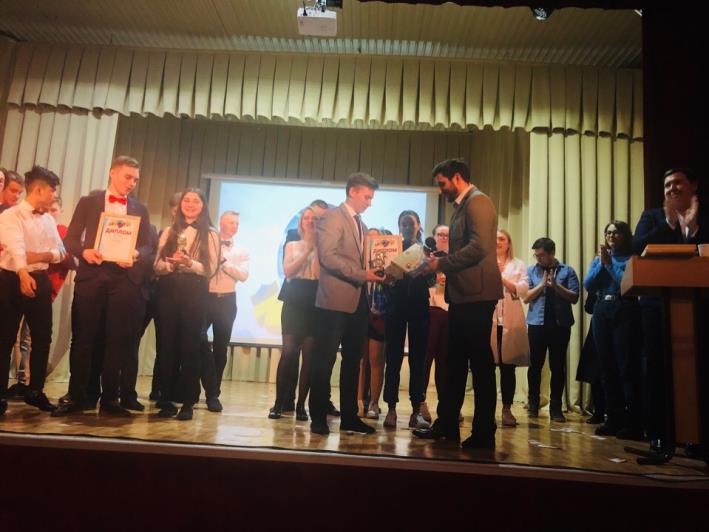 Мероприятия, проводимые в колледже
Дебют Первокурсника
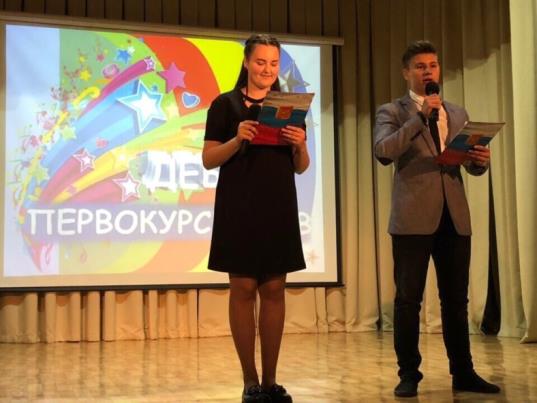 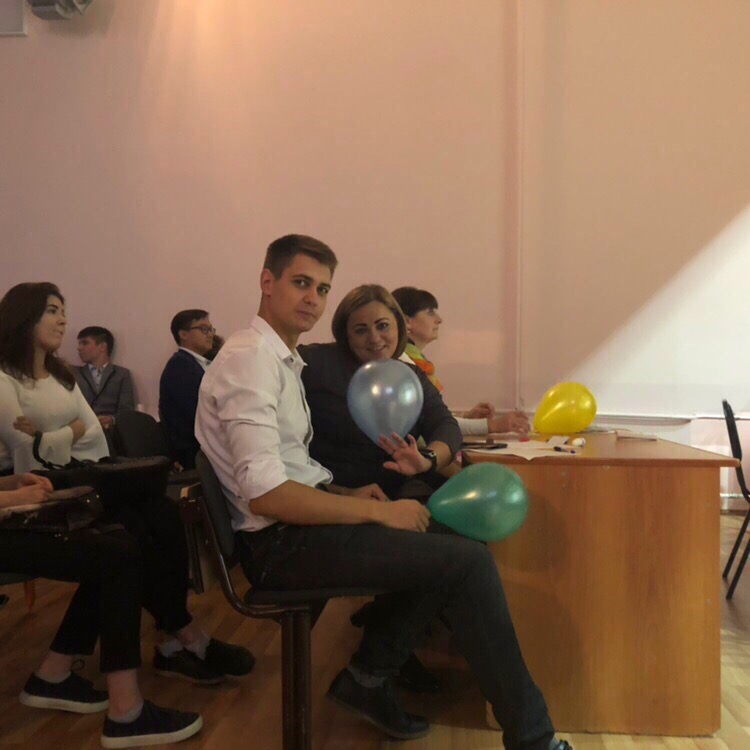 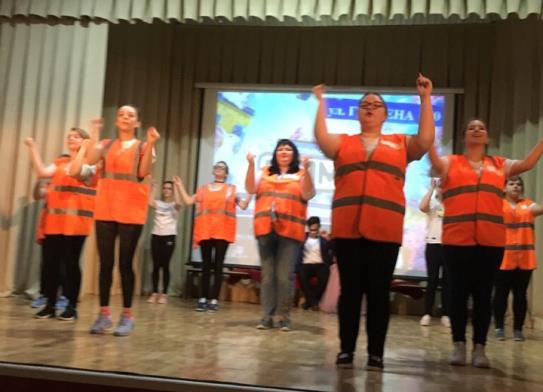 Ежегодно проводимые мероприятия, посвященные ко Дню учителя.
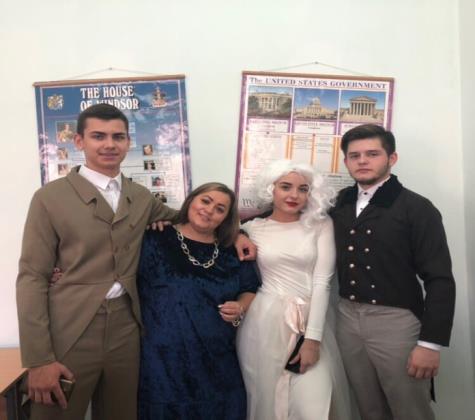 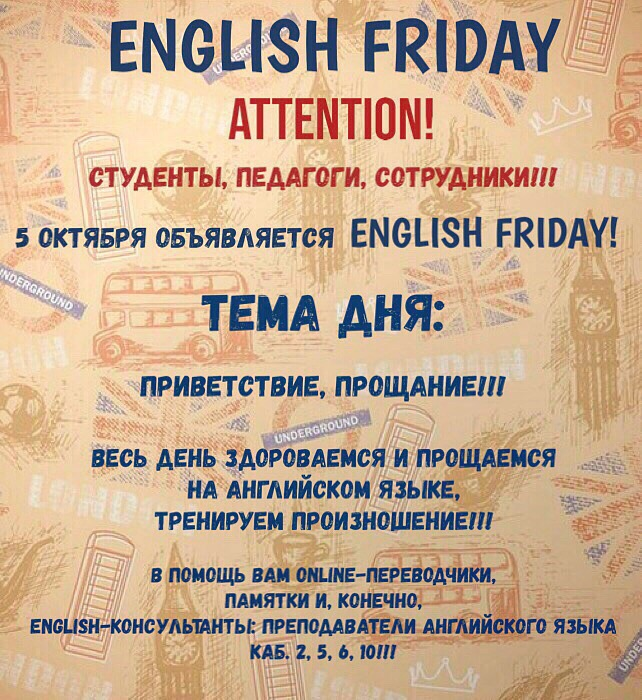 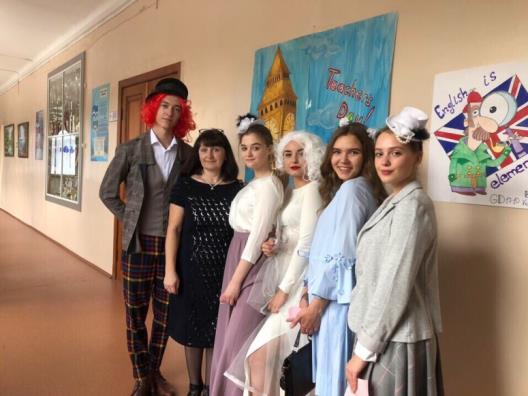 День Самоуправления
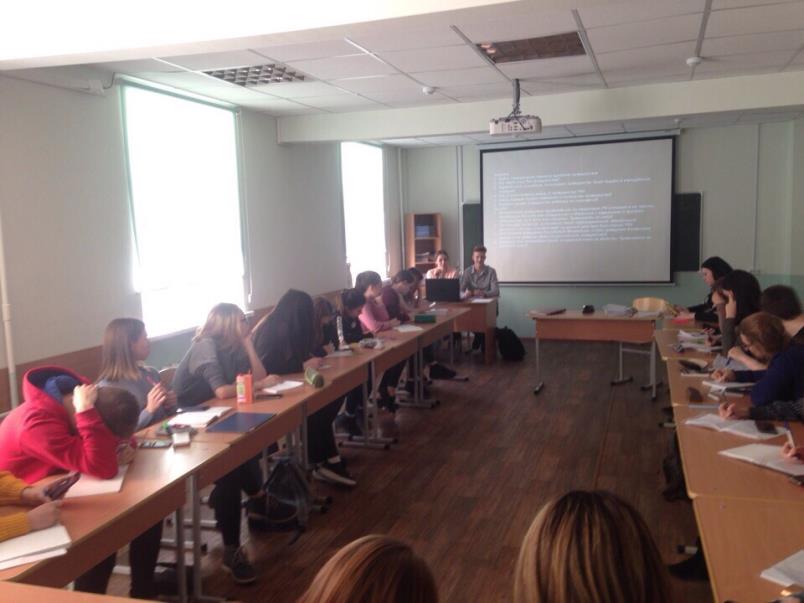 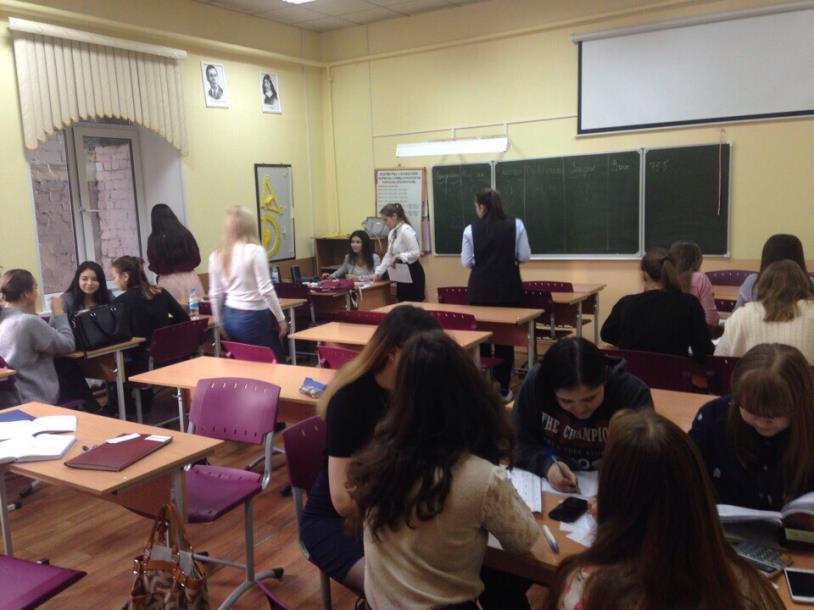 День рождения колледжа.
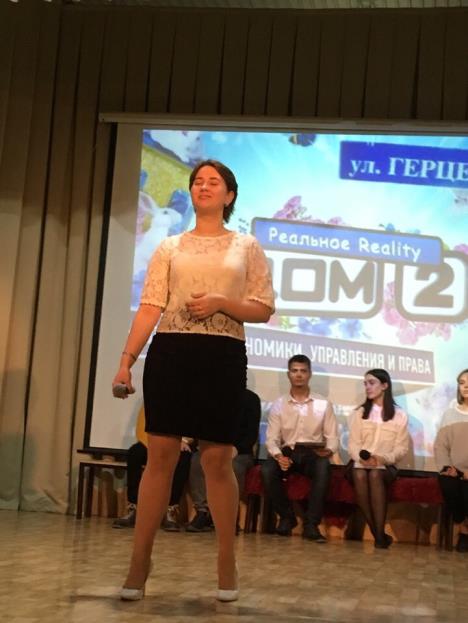 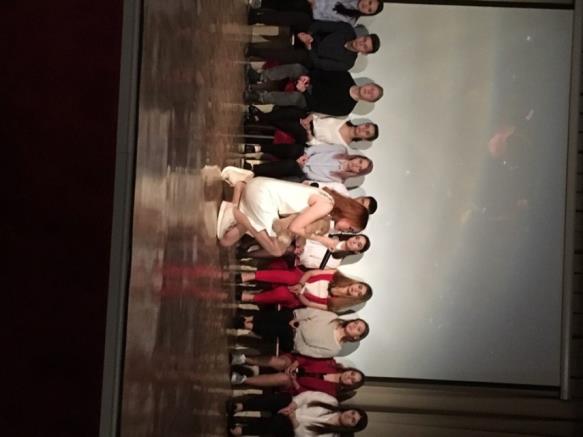 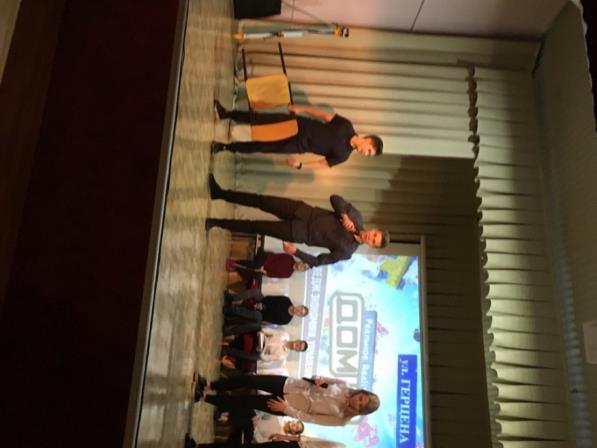 Новогодняя постановка «Вечера на хуторе близ Диканьки»
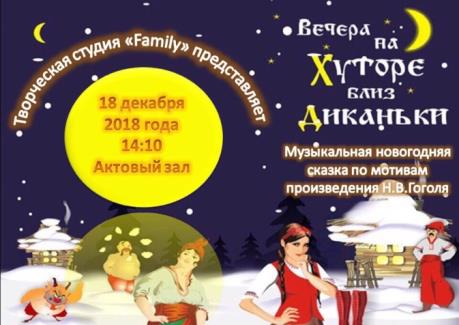 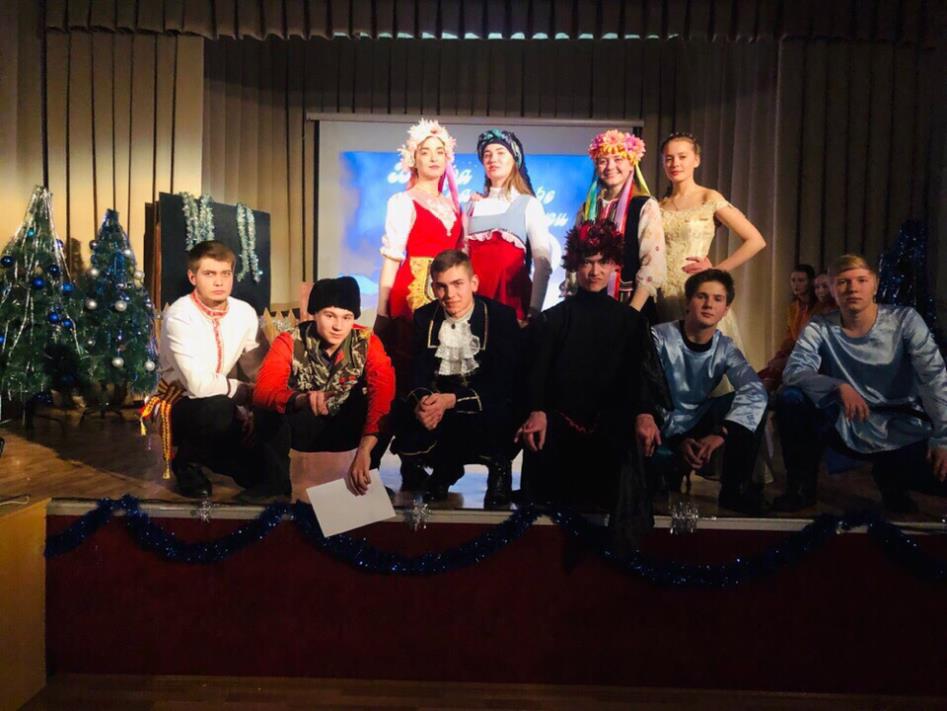 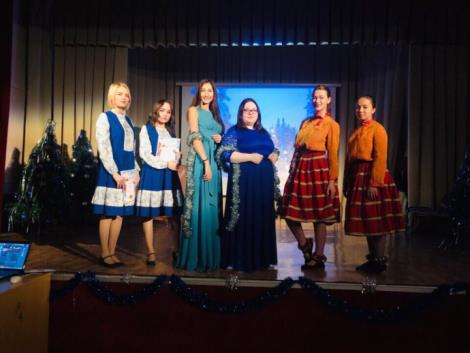 Мистер и Мисс колледж
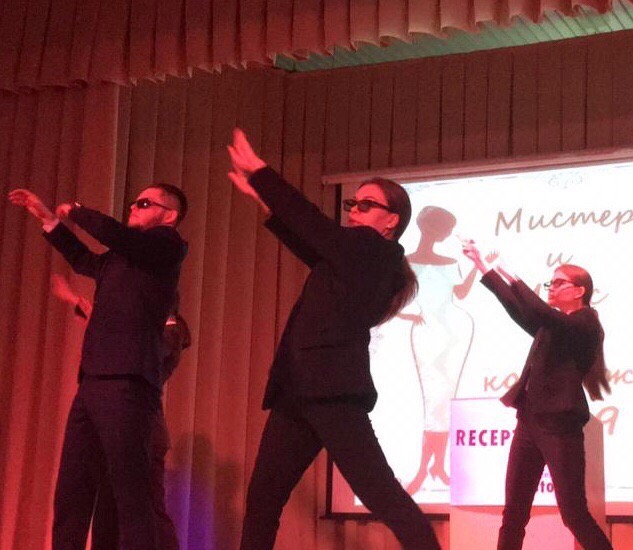 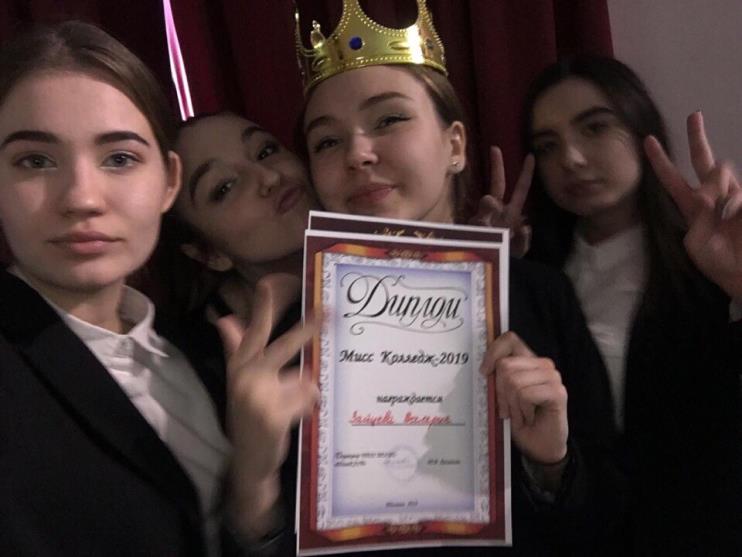 Ежегодное мероприятие, посвященное Дню Победы
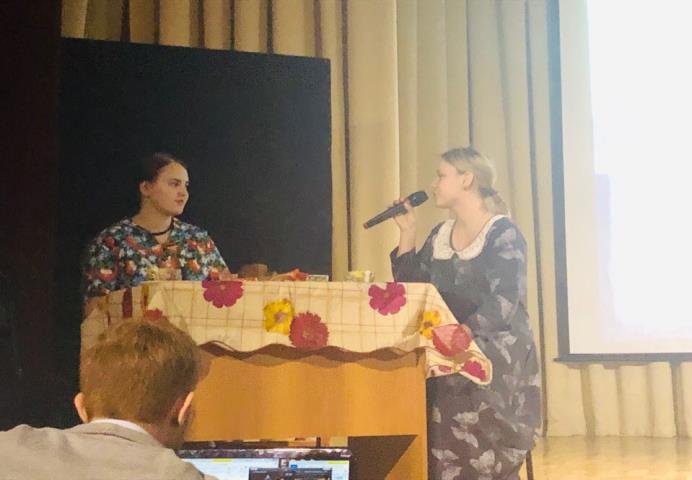 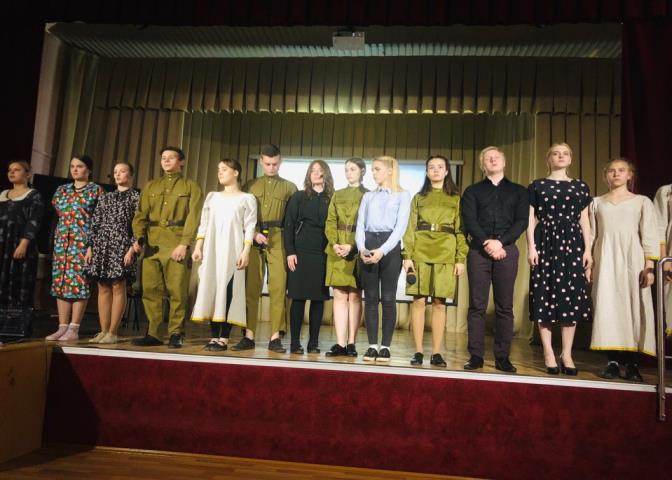 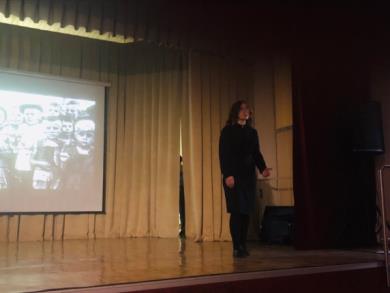 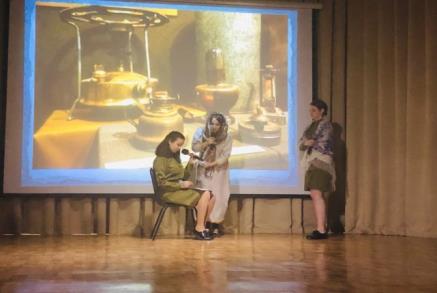 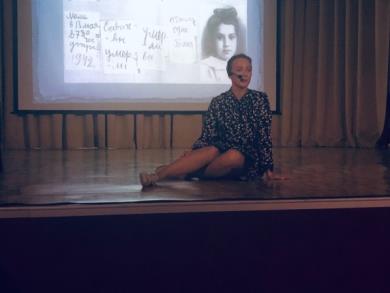